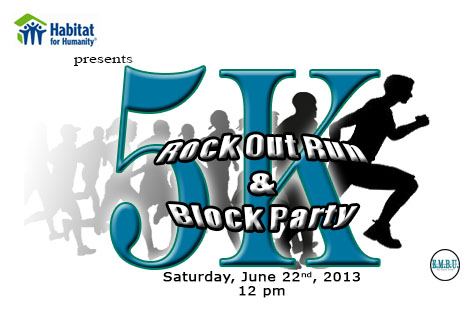 “The purpose of this event is to fundraise for Seneca Habitat for Humanity, while increasing awareness of the organization and promoting community”
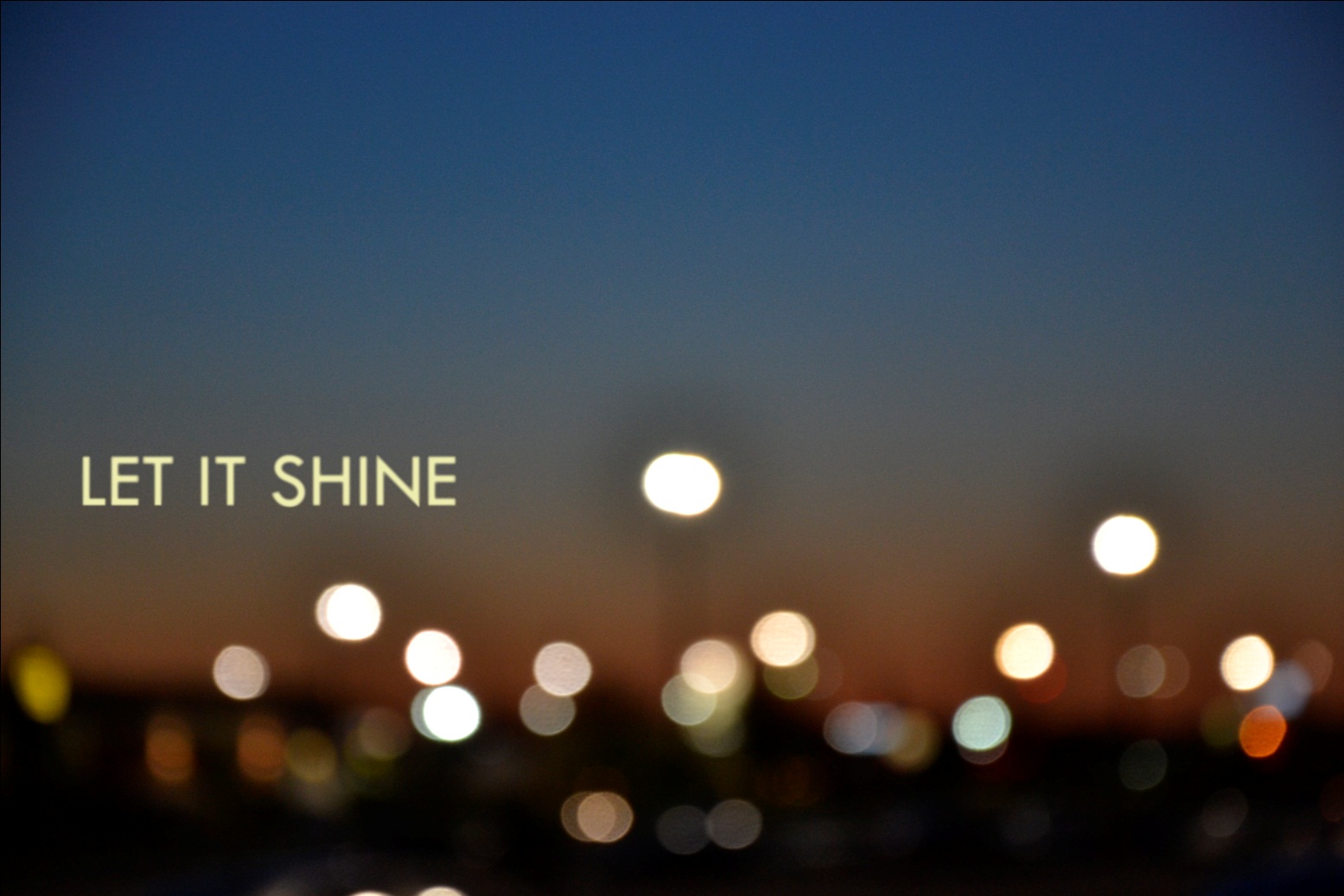 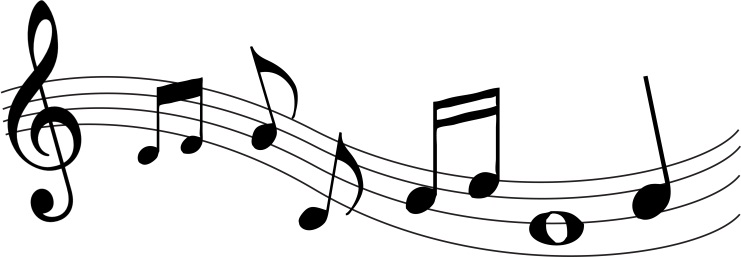 Event Description
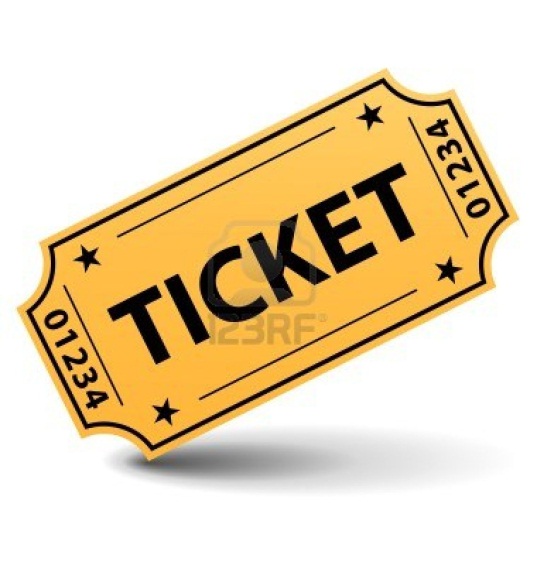 Location
Duration 11:00 AM-5:00 PM
Goals: 300 people &      5,000 dollars
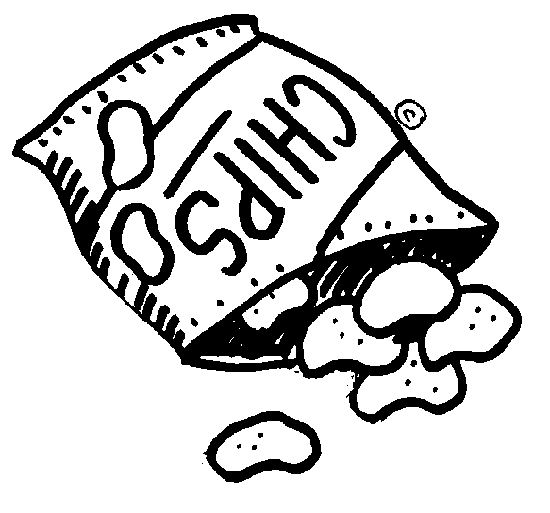 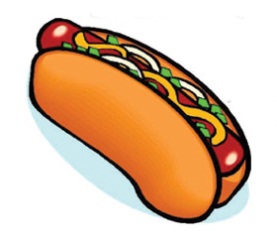 Audience
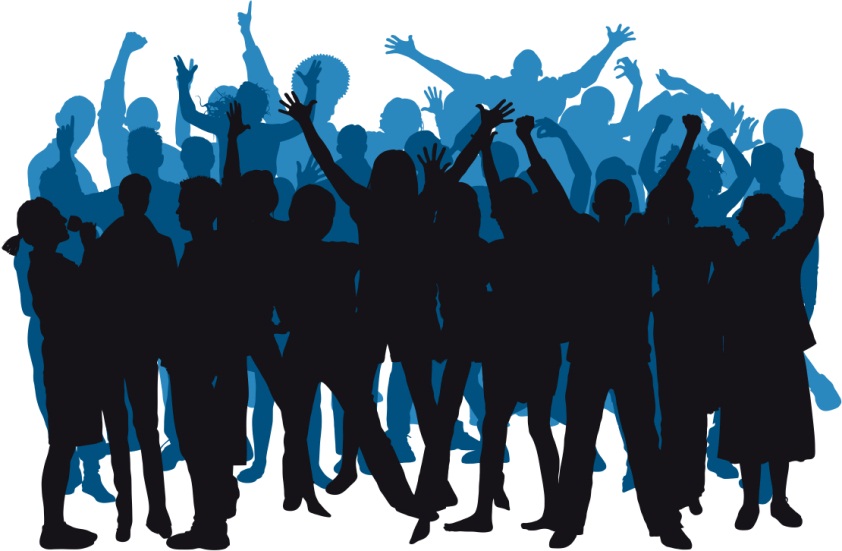 Seneca County Community 
Schools/Teams
Groups/Churches
Habitat for Humanity Volunteers
Families . . . .
“Before We Begin”
Saturday, June 15 
“2013 Annual Bloomville                        UCC Strawberry Festival 

DATE CHANGE
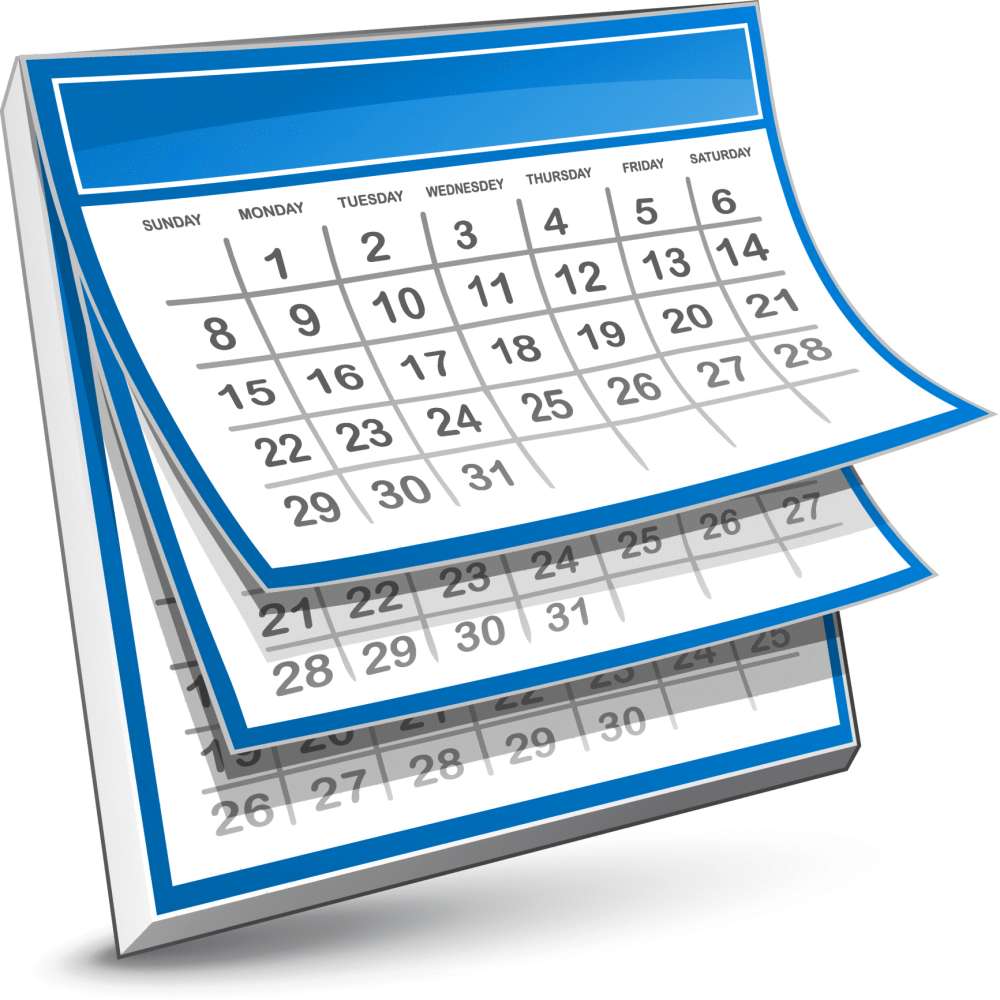 Price & Ticket
Presale/Registration 
10 or More Group Discount 
Day-of Registration
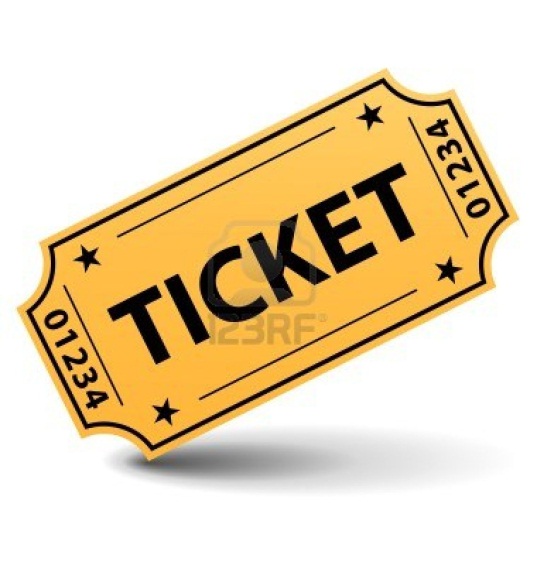 Promotions
Commercial/Video Clip 
10 or More Group Discount 
“Piece it Together”
Live Entertainment 
iHelp Children’s Writing Competition
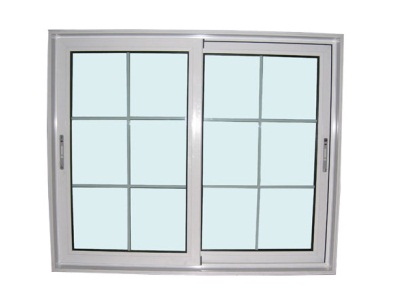 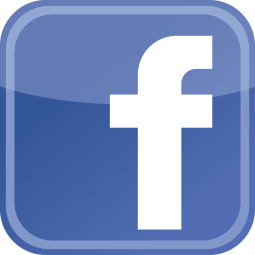 [Speaker Notes: Also talk about advertising around town/social media and press release]
Budget & Break Even
Sponsorships & Donations of $2,375 needed to reach goal of $5,000 
Donation of Food
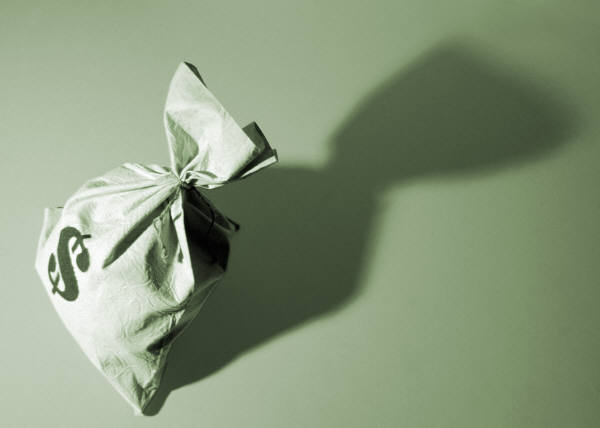 Risks
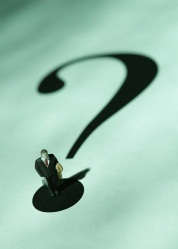 1 Weather
2 Traffic Management/Crowd Control
3 Finances
4 Staff Management 
5 Health & Safety
6 Loss of Electricity
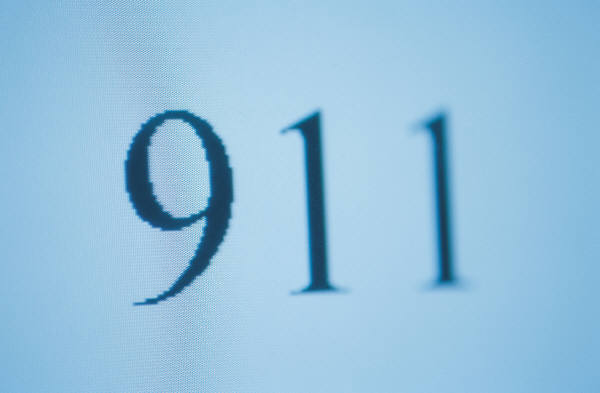 Staffing
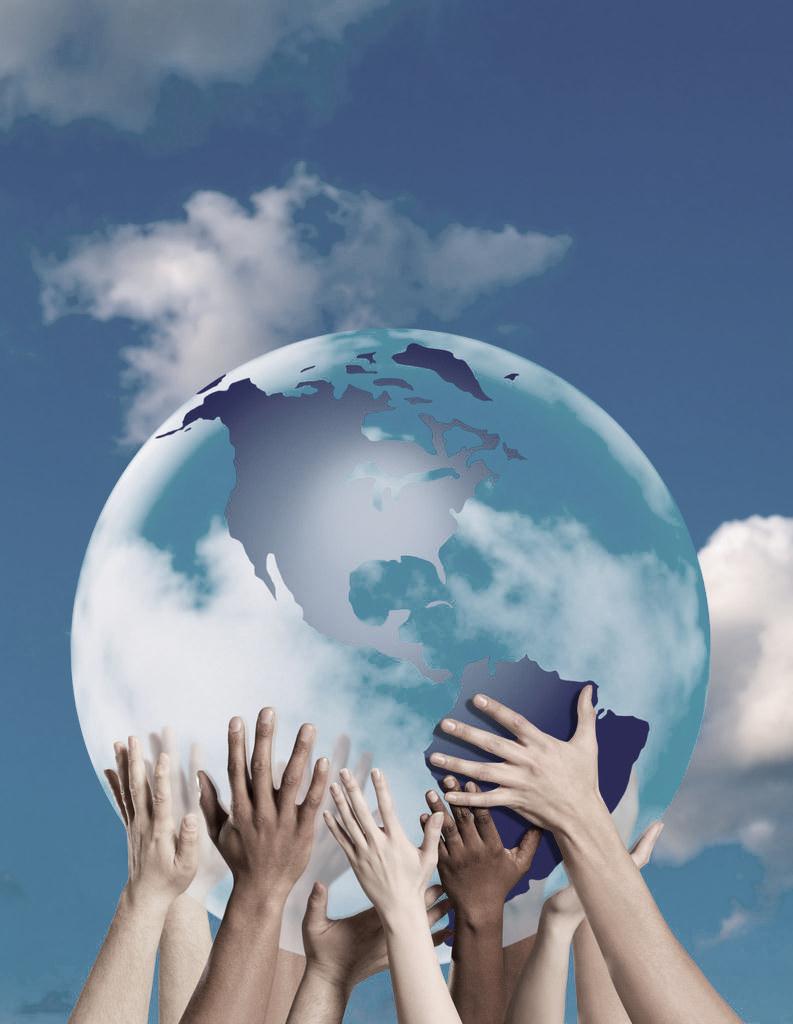 5K Run/Walk Map
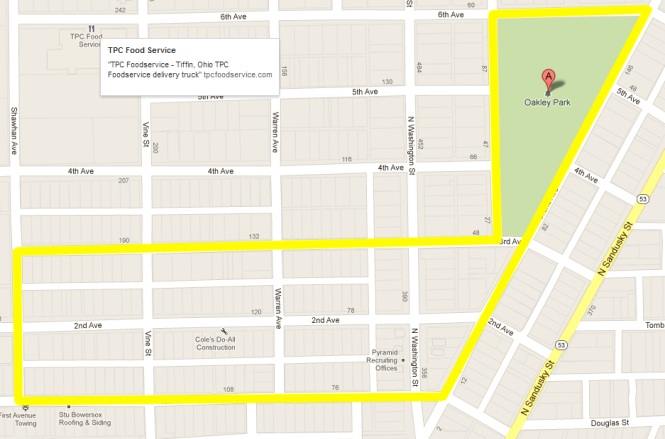 Event Activities Map
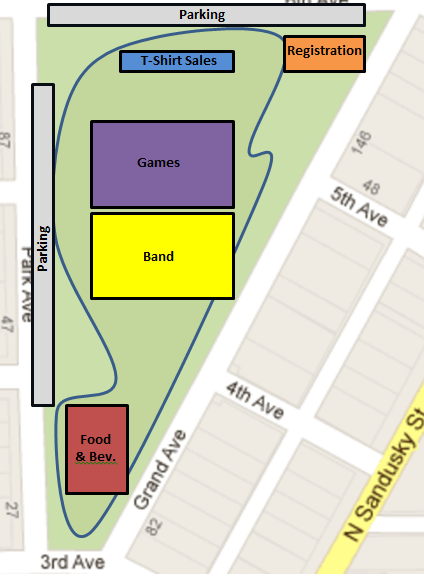 Thank You “)